МУНИЦИПАЛЬНОЕ БЮДЖЕТНОЕ ОБЩЕОБРАЗОВАТЕЛЬНОЕ УЧРЕЖДЕНИЕ СРЕДНЯЯ ОБЩЕОБРАЗОВАТЕЛЬНАЯ ШКОЛА №6 ИМЕНИ 302 ТЕРНОПОЛЬСКОЙ КРАСНОЗНАМЕННОЙ ОРДЕНА КУТУЗОВА СТРЕЛКОВОЙ ДИВИЗИИ СТАНИЦЫ ЛЕНИНГРАДСКОЙ МУНИЦИПАЛЬНОГО ОБРАЗОВАНИЯ ЛЕНИНГРАДСКИЙ РАЙОН
Отчет о реализации проекта краевой инновационной площадки
«Археологическая лаборатория как средство самосознания обучающихся, требующих особого педагогического внимания»
Руководитель проекта: Лещенко Л.С., директор МБОУ СОШ №6
Научный руководитель: Куренная Е.В., кандидат педагогических наук
Инновационность
Проблема отсутствия практики системы воспитательного процесса, направленной на психолого-педагогическую поддержку детей, требующих особого педагогического внимания, как фактора формирования самосознания школьников решается посредством создания Лаборатории археологических исследований, внеурочной деятельности, организованной посредством создания индивидуальных планов внеурочной деятельности, в образовательной организации на основе психолого-педагогической поддержки и наставничества данных детей.
Цель проекта
разработка и апробация системы воспитательного процесса, направленной на создание среды для формирования самосознания обучающихся,нуждающихся в особом педагогическом внимании, через включение в работулаборатории археологических исследований.
Задачи:
1. Разработать целостную систему воспитательного процесса, направленнуюна психолого-педагогическую поддержку целевой аудитории проекта как фактораформирования самоидентификации школьников, требующих особого педагогическоговнимания.2. Апробировать разработанную систему воспитательного процессапосредством создания лаборатории археологических исследований в образовательнойорганизации.3. Сконструировать, теоретически обосновать и внедрить в практику школысистему внеучебной поисковой, археологической деятельности, музейной педагогики,направленную на психолого-педагогическую поддержку целевой аудитории проекта.4. Разработать и реализовать воспитательные практики (программнометодическое обеспечение) формирования духовно-нравственной личности школьника,его гражданской, патриотической позиции, жизнестойкости, стрессоустойчивости.5. Разработать и апробировать мониторинг формирования духовнонравственной личности школьника, его гражданской, патриотической позиции,жизнестойкости, стрессоустойчивости детей, требующих особого педагогическоговнимания (критерии, показатели, уровни сформированности, методику педагогическойдиагностики и др.).6. Обеспечить распространение методических результатов деятельностиобразовательной организации по проблеме формирования самоидентификации, духовнонравственной личности школьника, его гражданской, патриотической позиции,жизнестойкости, стрессоустойчивости средствами археологических изысканий имузейной педагогики в системе образовательных организаций муниципалитета иКраснодарского края.
Измерение и оценка качества инновации
Качественный показатель (положительная результативность) самосознания школьников;
Реализация индивидуальных маршрутов социализации обучающихся, требующих особого педагогического внимания;
Снижение / отсутствие правонарушений у подростков-целевой аудитории проекта;
Желание школьников продолжить работу в рамках проектной инициативы в качестве волонтеров;
Положительная динамика качества знаний по предметам обществоведческого цикла (увеличение среднего балла по предмету за анализируемый период (по четвертям).
Результаты итоговой диагностики мониторинга эффективности инновационной деятельности
Результативность по итогам проекта
Разработаны методические пособия пот программам внеурочной деятельности
Организована работа волонтеров
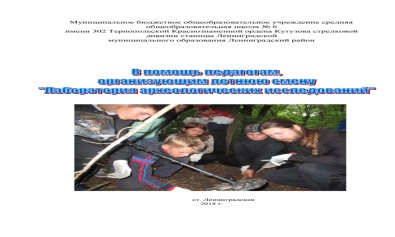 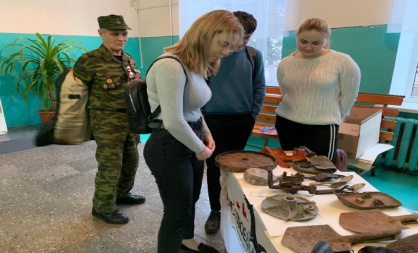 Рабочие тетради для учащихся и метоические пособия для педагогов
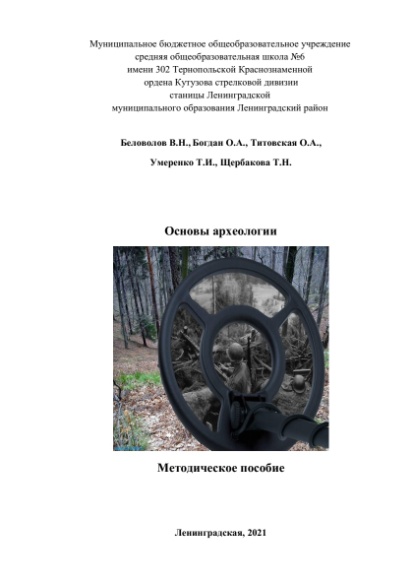 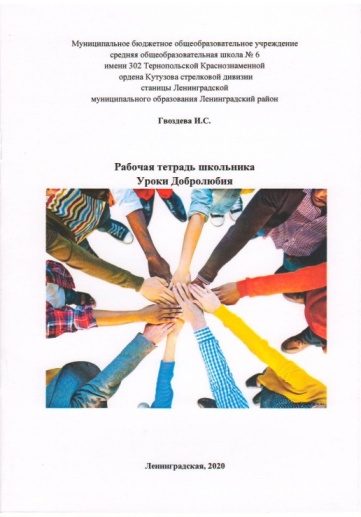 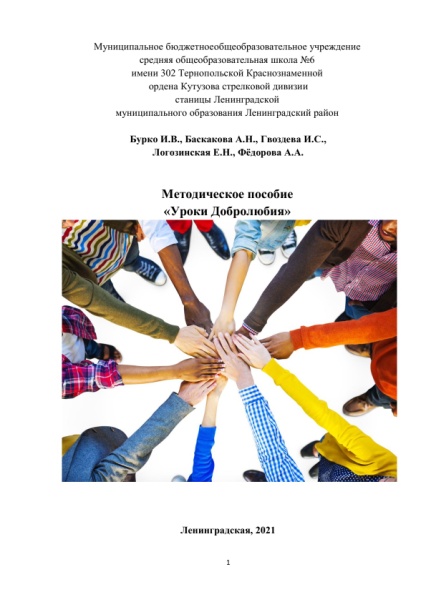 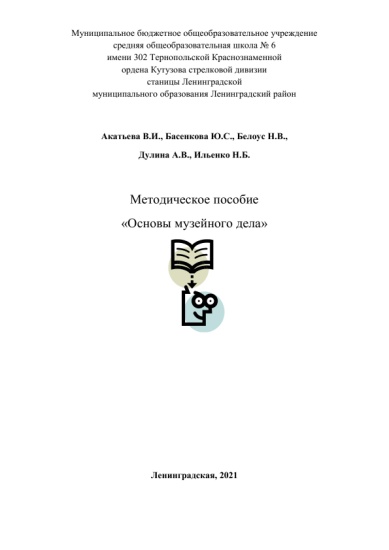 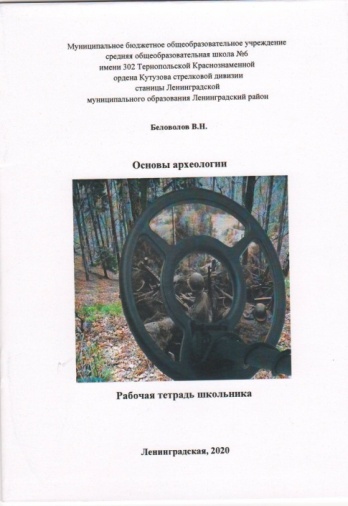 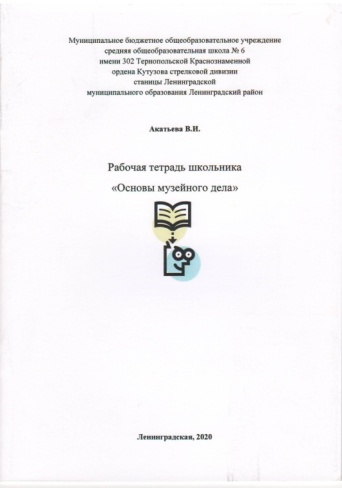 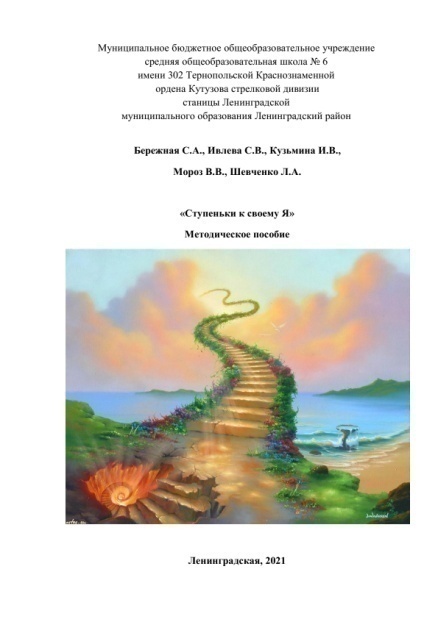 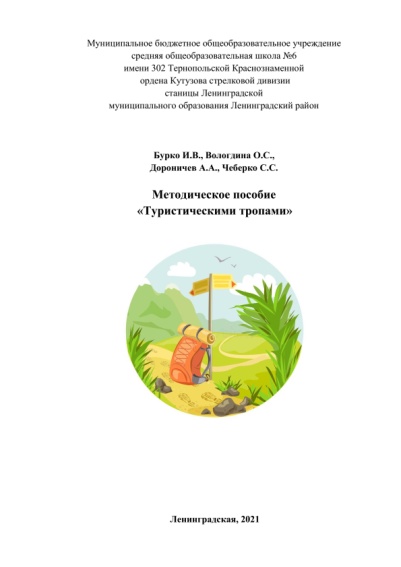 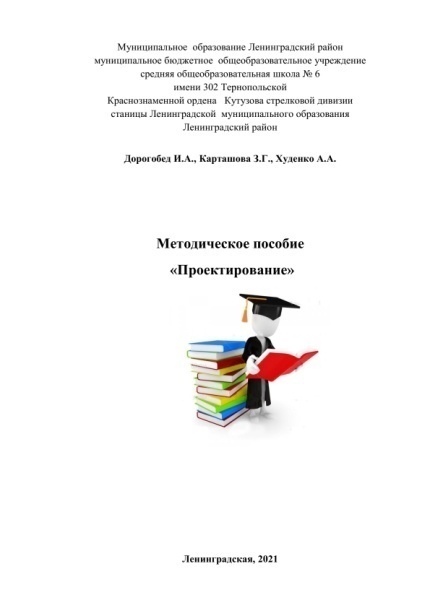 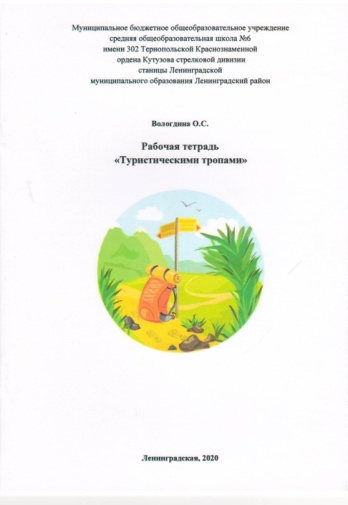 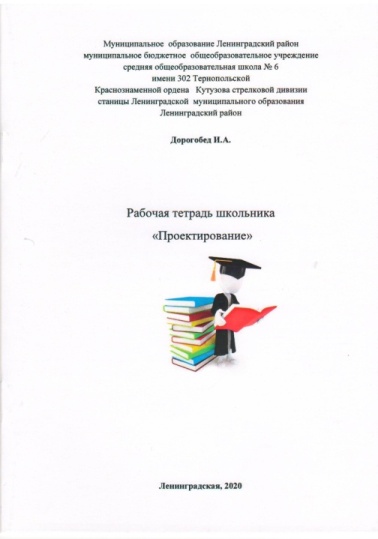 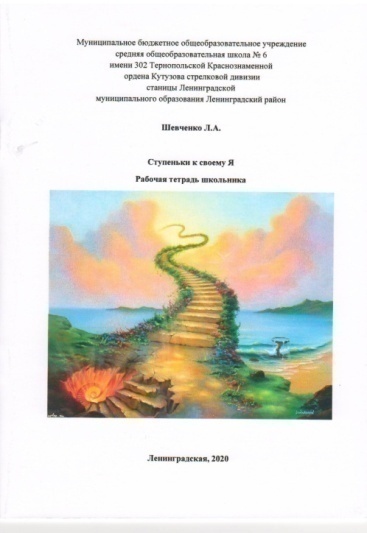 Участие и результаты учащихся в конкурсах и мероприятиях
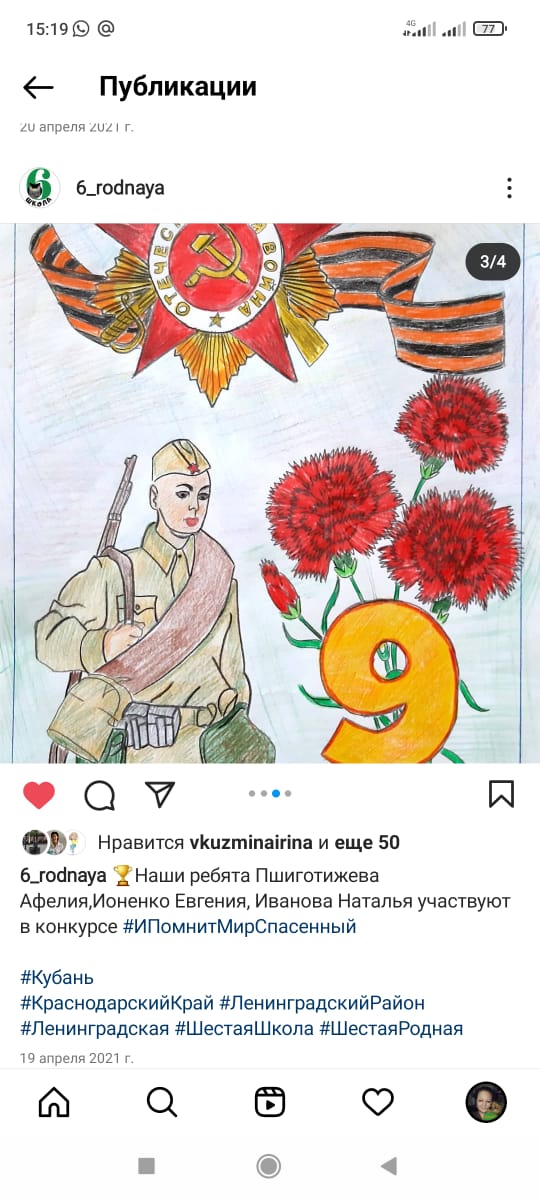 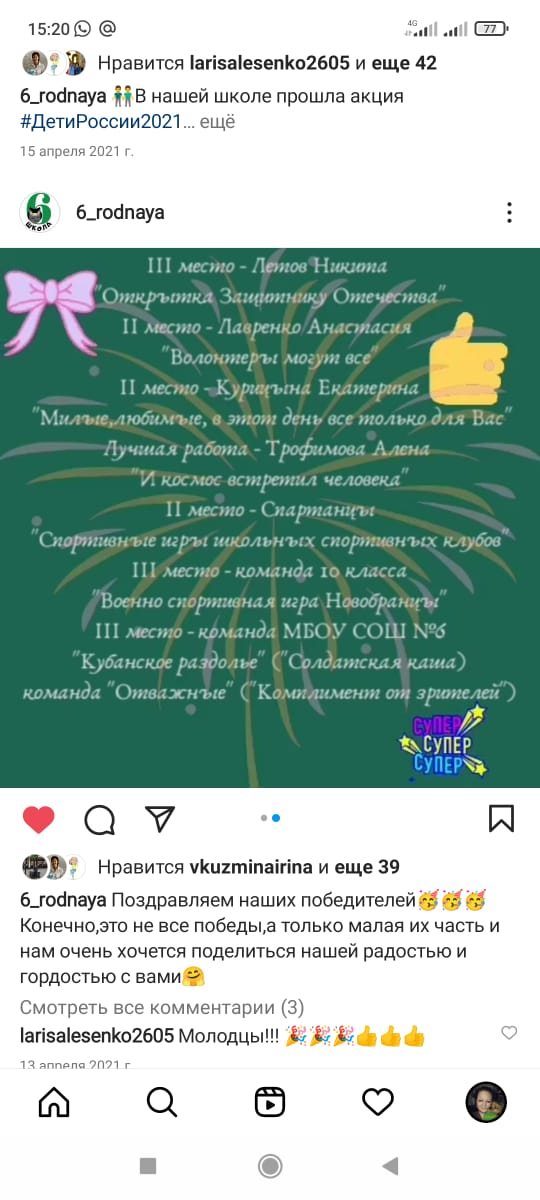 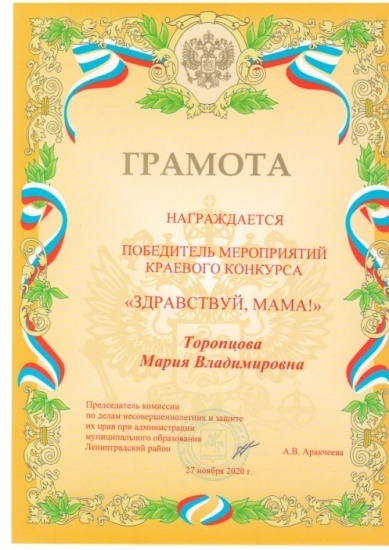 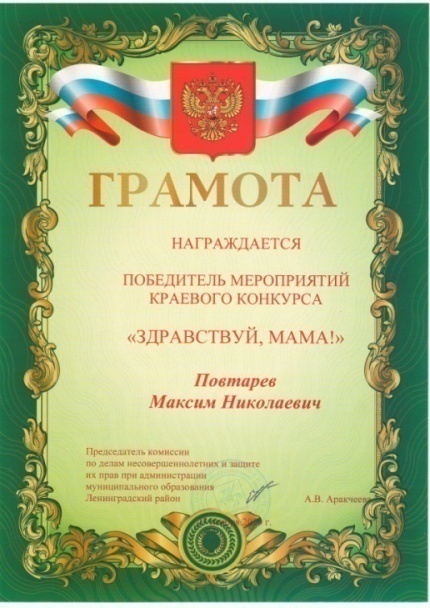 Акции «Окна Победы», «80 лет с начала ВОВ»
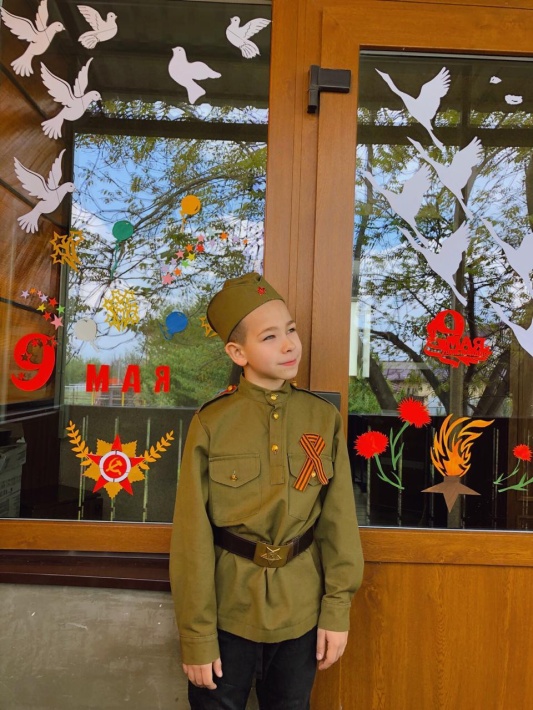 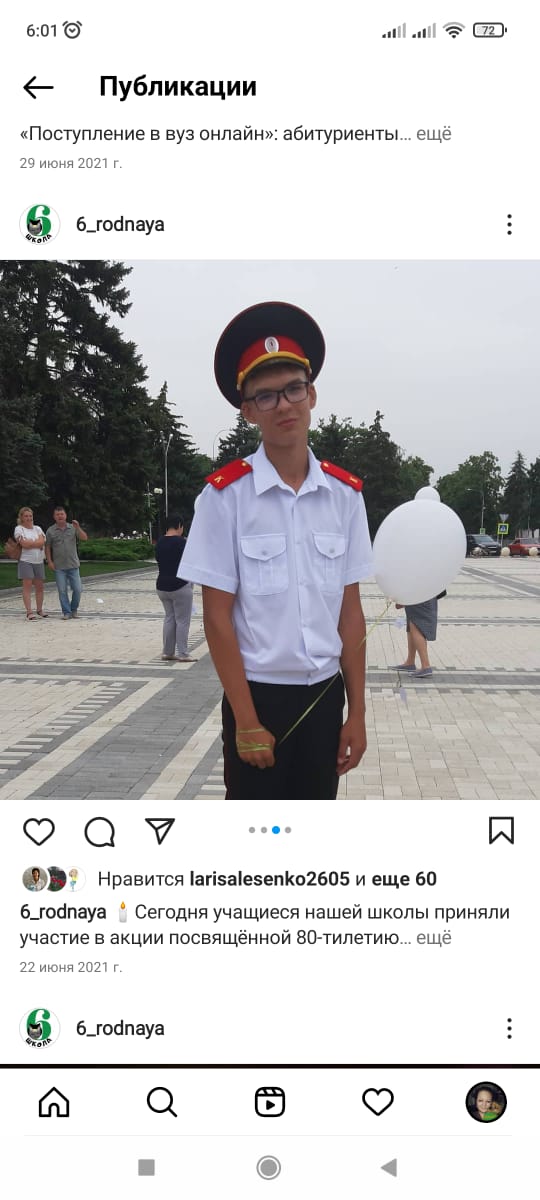 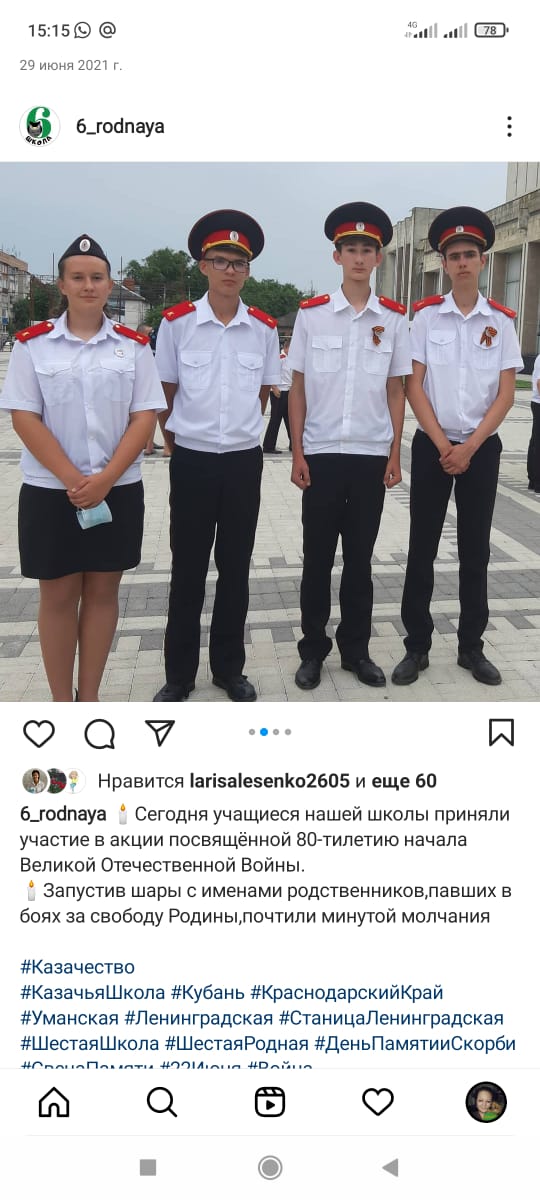 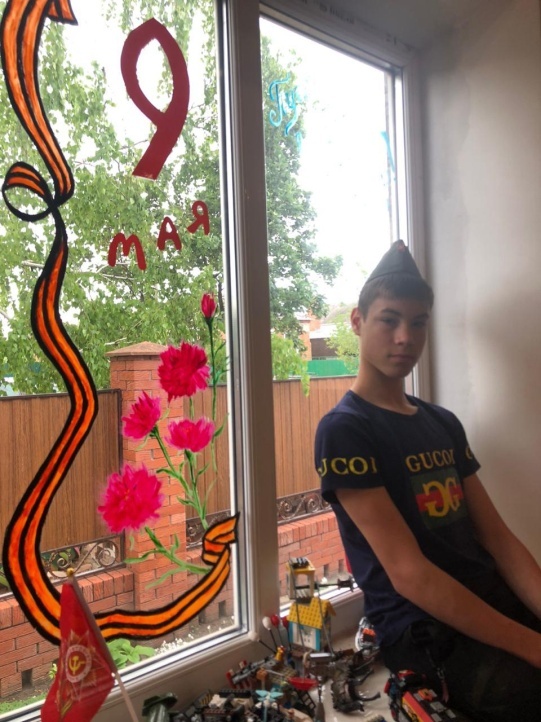 Работа волонтеров
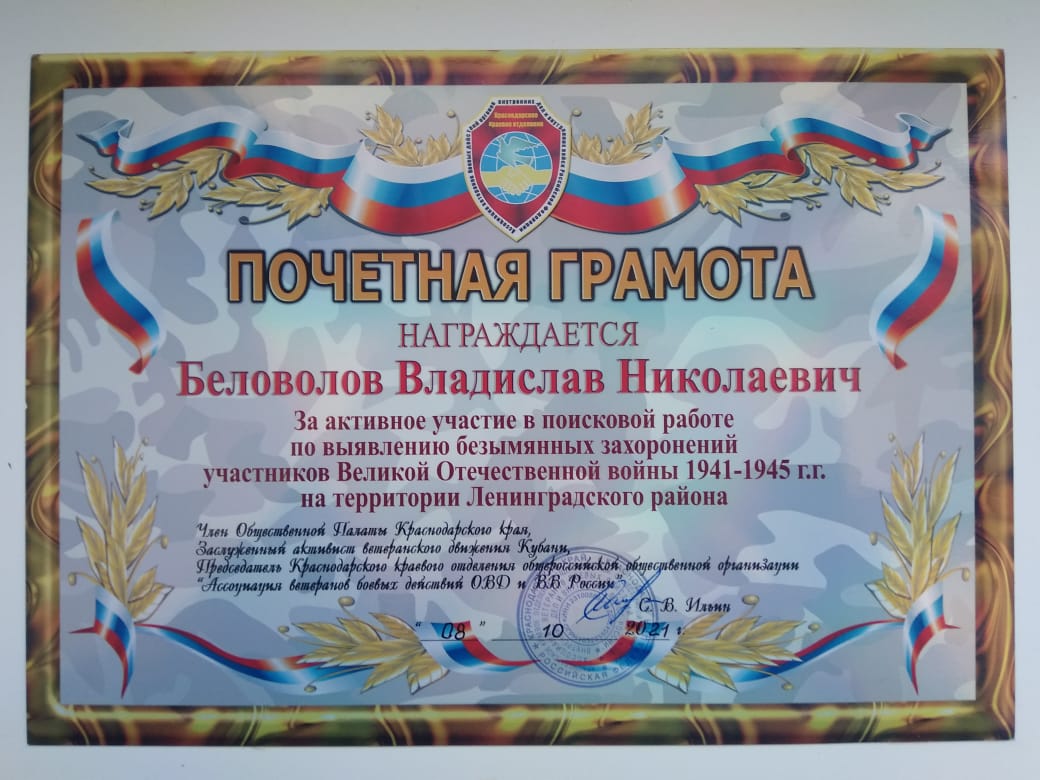 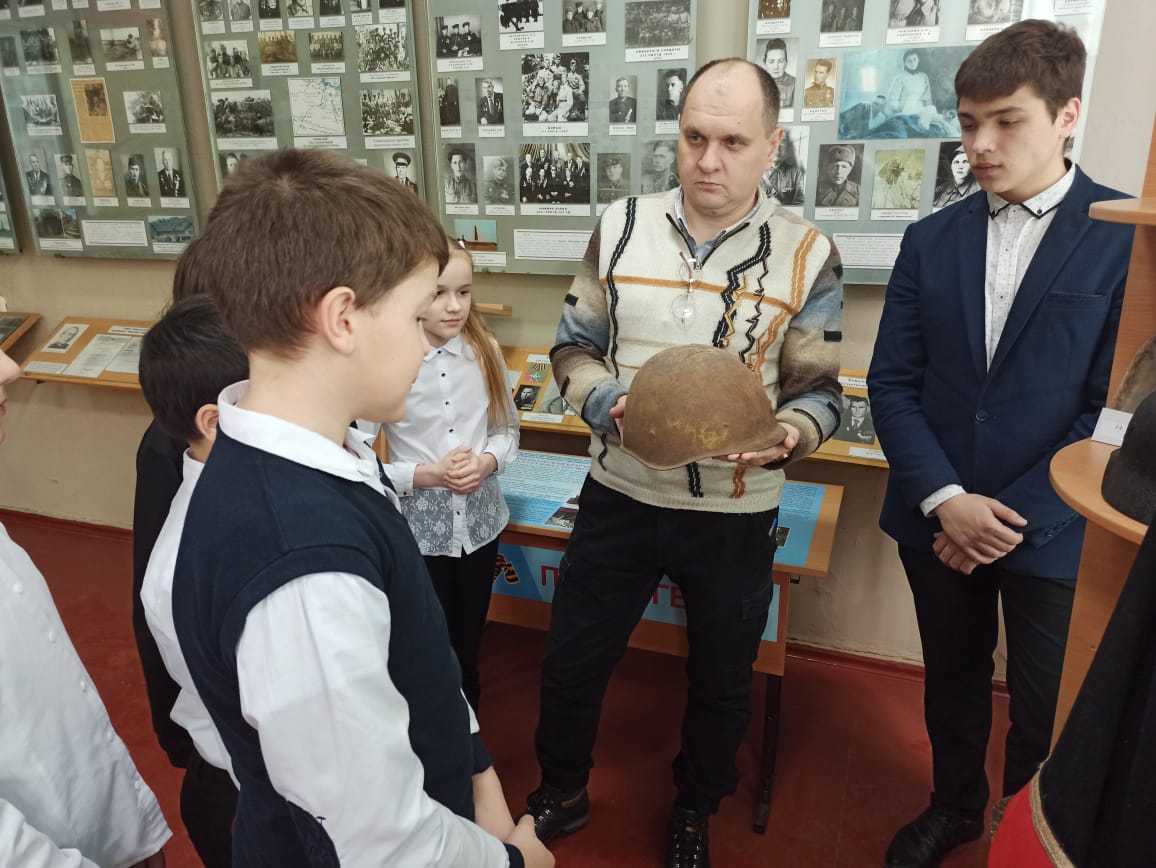 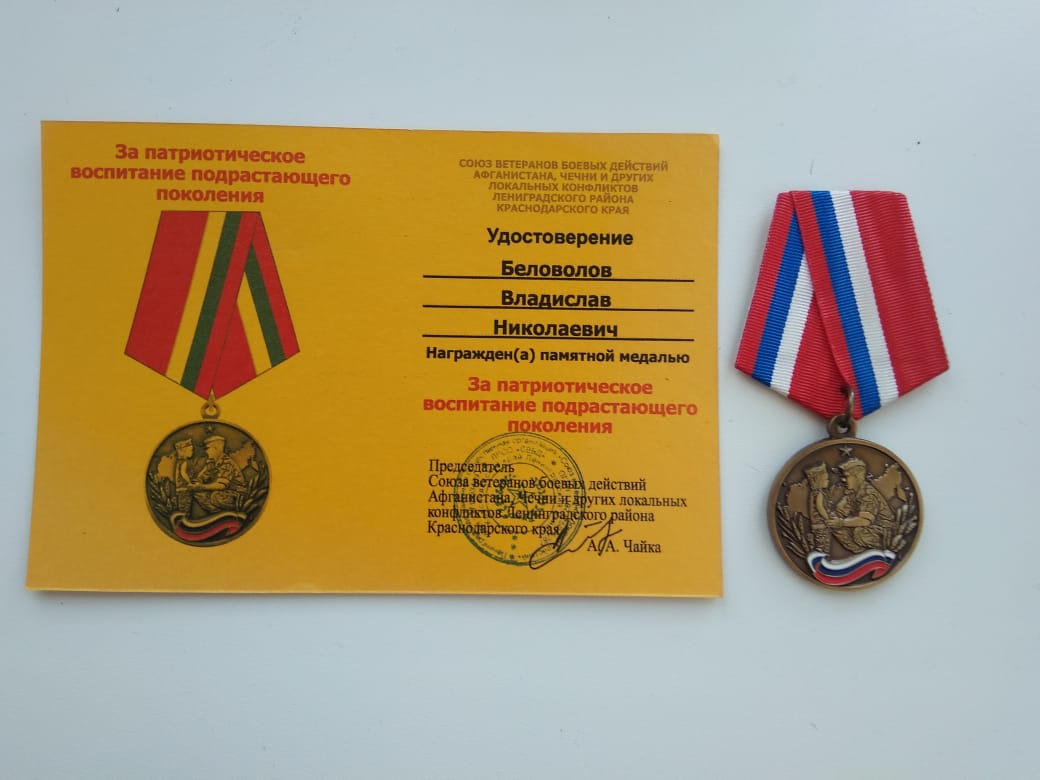 Летний лагерь для обучающихся, требующих особого педагогического внимания
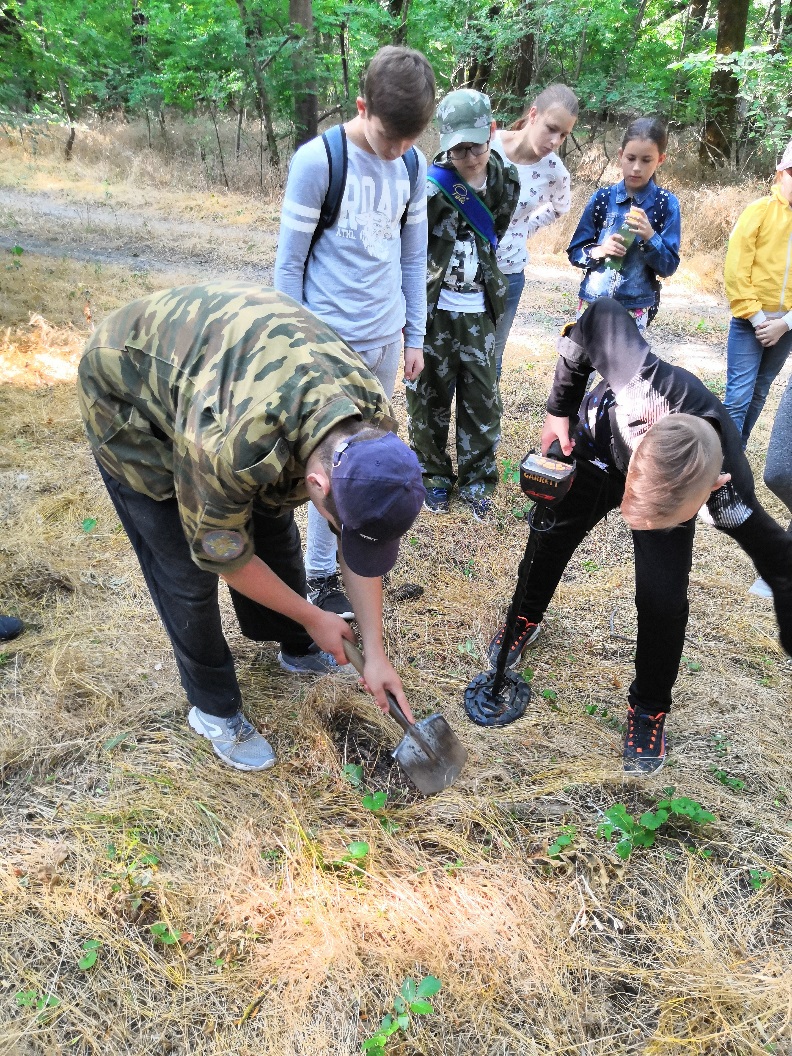 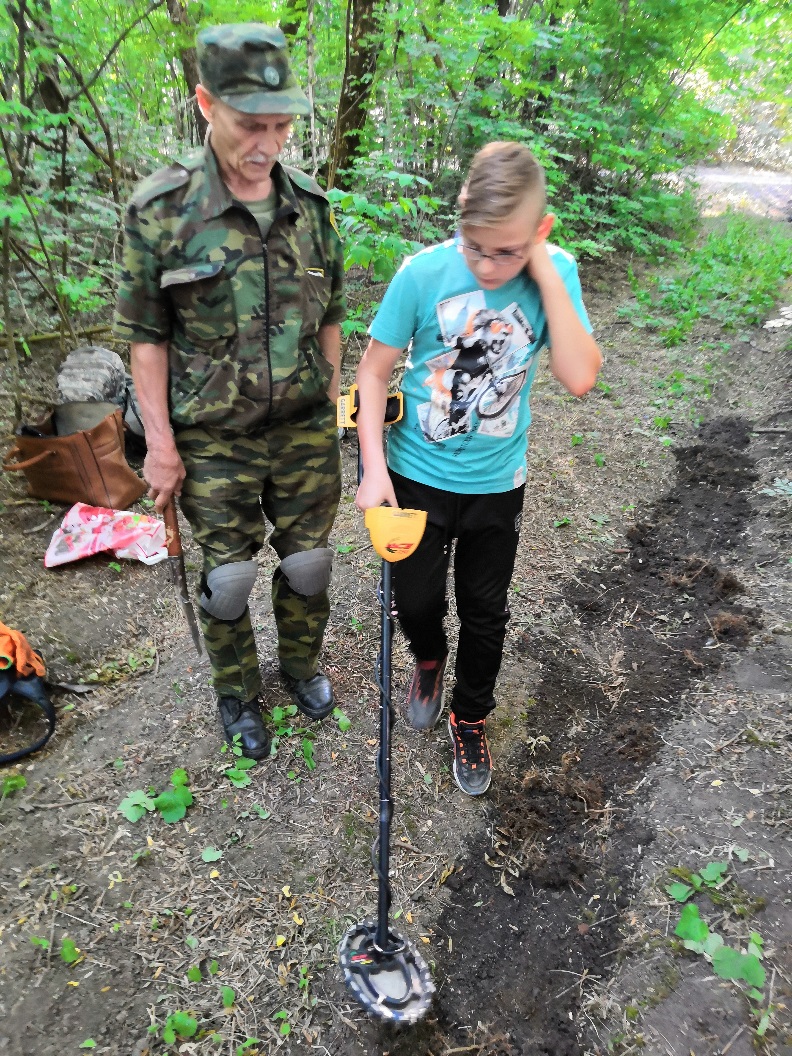 Организация сетевого взаимодействия
Апробация и диссеминация результатов
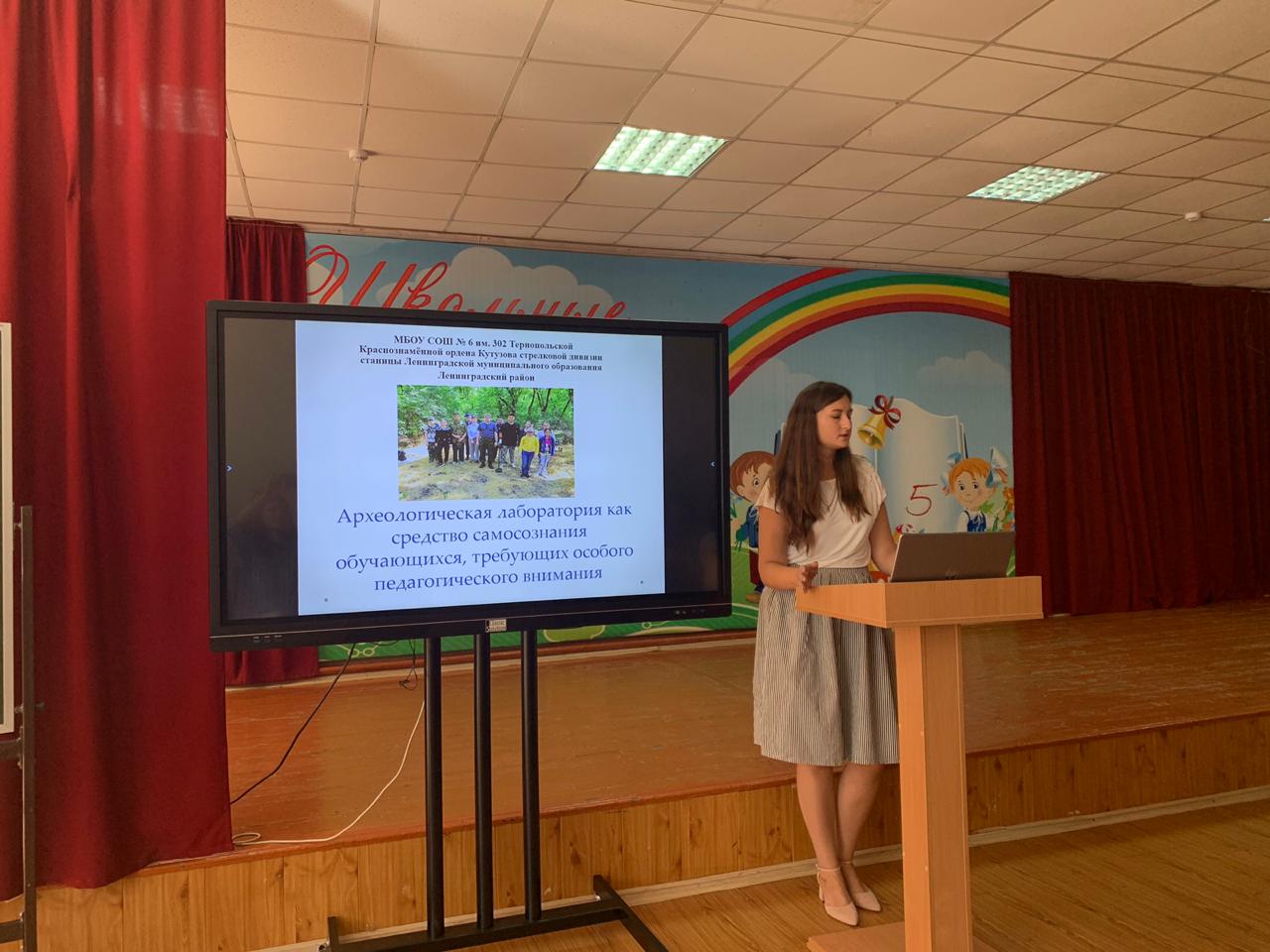 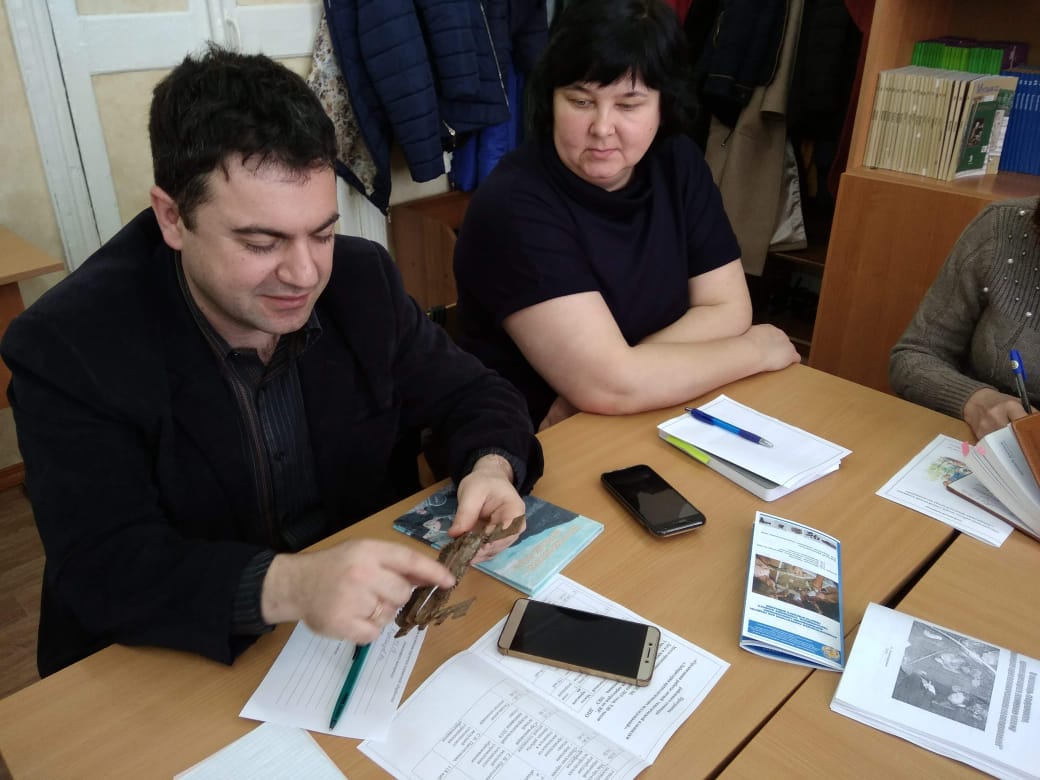 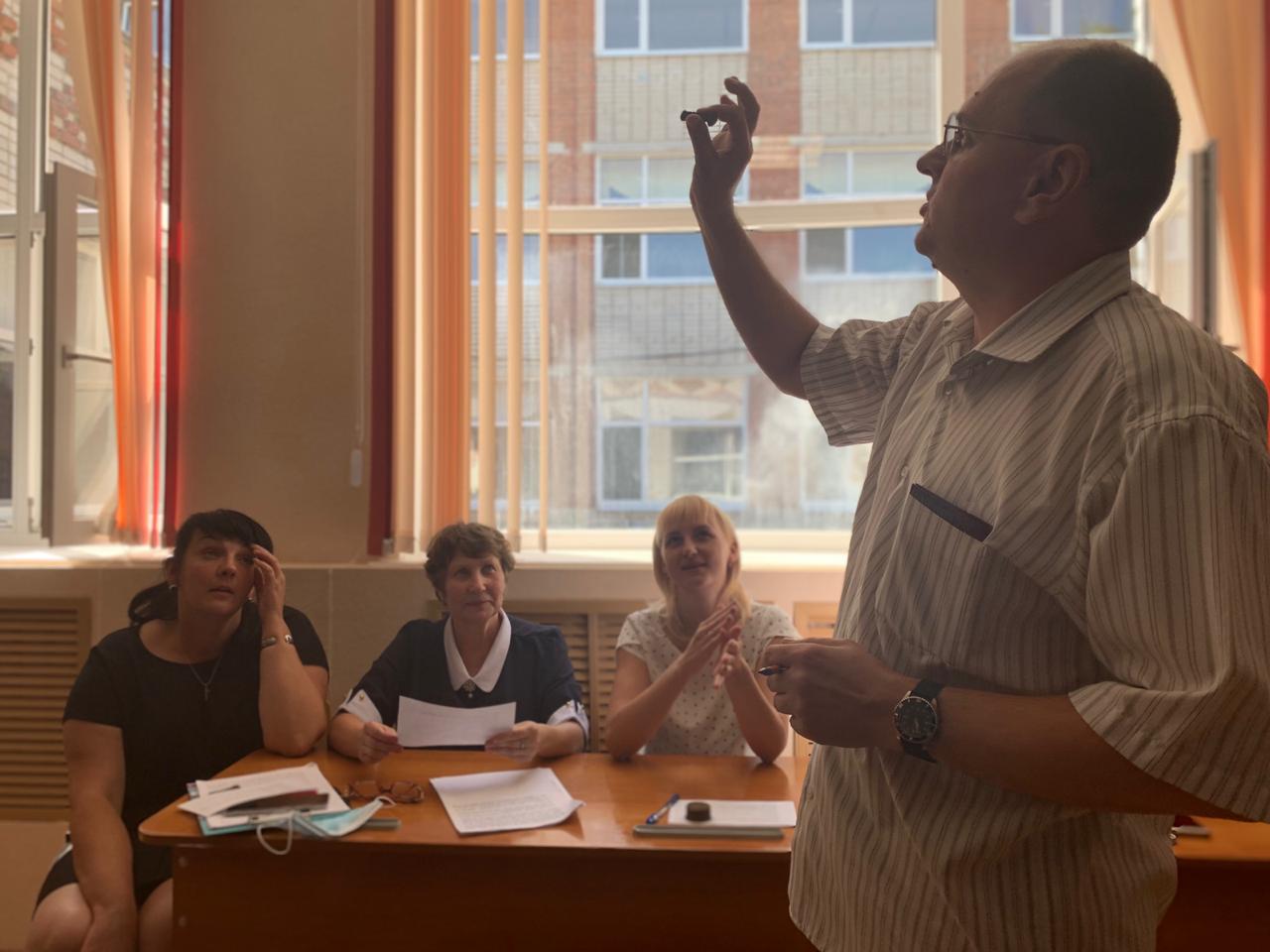 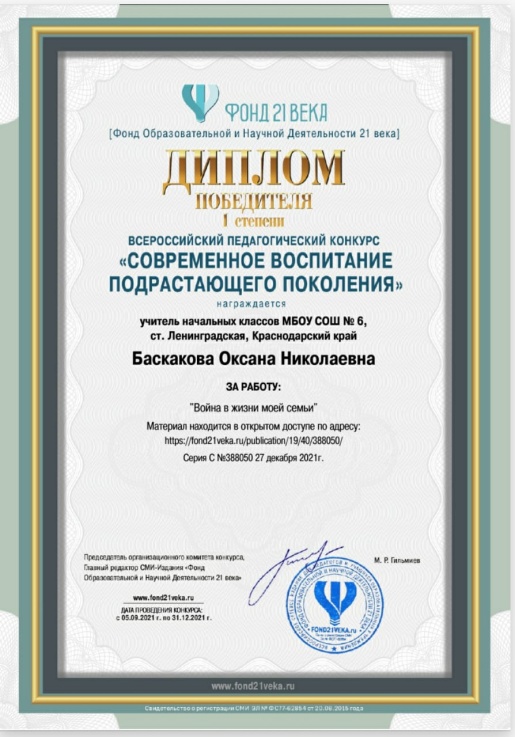 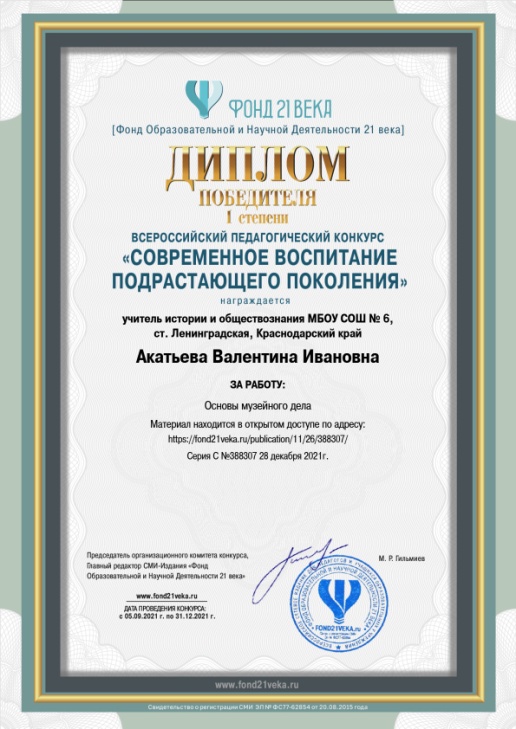 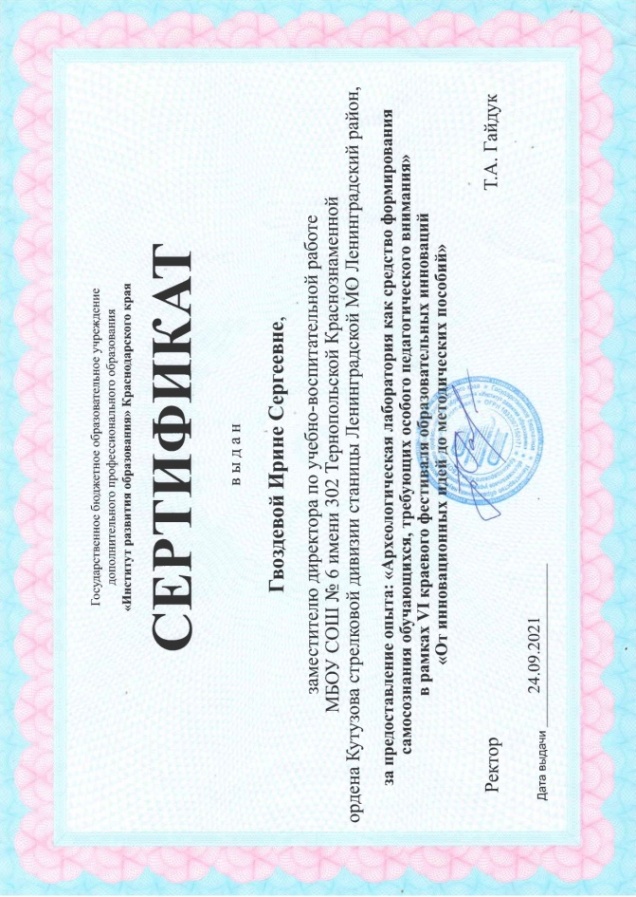 Спасибо за внимание